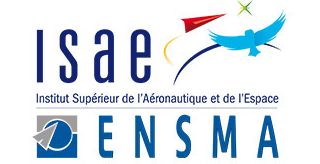 Laboratoire d’Informatique et d’Automatique pour les Systèmes
A Genetic Optimization Physical Planner for Big Data Warehouses
Soumia BENKRID, Yacine MESTOUI (Ecole nationale Superieure d’Informatique, Algeria)
Ladjel BELLATRECHE (ISAE-ENSMA, France) 
 Carlos ORDONEZ (University of Houston, USA)
IEEE BigData 2020
December 10-13, 2020 @ Now Taking Place Virtually
[Speaker Notes: Hello I’m soumia benkrid and pleased to share with you our work that brings  A gentec ooptimization physical planner for Big data Warehouses 
plēzd]
Input4: Parallel Machine
Context: Parallel Big Data Warehouses
Input1: DW
Input2: W
Fragmentation Threshold
Fragmentation Phase
Input3: Workload Q
SELECT 
FROM WHERE
 GOUP BY 

SELECT 
FROM WHERE
 GOUP BY
 
SELECT 
FROM WHERE
 GOUP BY 

SELECT 
FROM WHERE
 GOUP BY
Fragmentation Process
Cost Model
Estimation of  Processing cost of Q
Fragmentation  Schema
Allocation Phase
Cost Model
Fragment Allocation Process
Allocation  Schema
Limitations:
Not adapted to BI 2.0 (ad-hoc queries)
Static and a priori known queries
Self-adaptive Parallel DWs
[Speaker Notes: The process of designing a parallel data warehouse has two main steps: (1) fragmentation and (2) allocation of so-generated fragments at various nodes. Usually, we split the data warehouse horizontally, allocate fragments over nodes 
Designing Parallel Big Data Warehouse  consists in first fragmenting the RDW using any partitioning algorithm, and then allocating the so-generated fragments by means of any allocation algorithm 

 Today the BI joins the ”do-it-yourself” trend, it has become more difficult to achieve the best performance of the  DW using this process based on predefined workload 

Therefore, making a parallel DW self-adaptive with minimal human oversight is a crucial issue 

Our works focus on data partitioning


The data placement is a rich field including the conventional data placement (round-robin, hash placement and range placement)]
Data Partitioning
Data fragmentation (DF) is a crucial phase of parallel DW design
Traditional Formalisation
Self-adaptive Fragmentation
Our 4-Inputs:
DW
Workload Q
Parallel Platform
Threshold W
Our 4-Inputs + 1
DW
Workload Q
Parallel Platform
Threshold W
Redesign Trigger
Static Fragmentation
Adaptive
Fragmentation
minimises overall query processing (Inputs/Outputs and Network Costs)
Fragmentation
Schema
Fragmentation
Schema
minimises overall query processing 
and …
The change of workload implies designer intervention 
Several forms of triggers (e.g., Utility, User Feedbacks)
Agenda
Related Work on Adaptive Partitioning
Our Genetic Algorithm-based Approach
Experimental Study
Summary
State of Art
State of Art
Our Proposal
Experiments
Summary
Self-adaptive Partitioning
Data-driven Approaches
e.g., Teradata
Query-driven Approaches
Closed-loop Learning
Alarm Management (Relevant Criteria   Usage of internal and external parameters)
Reinforcement Learning: e.g., Hilprecht [SIGMOD20]
Open-loop Learning
Workload Changes (Alarm) Repartitioning
e.g., Schism [VLDB10]
Knowledge of whole workload
Time and energy overheads to explore a large search space.
Our Proposal for self-adaptive partitioning is based on a realistic hypothesis:
A set of a priori known queries (used as a training set)
A set of ad-hoc queries
Our Proposal
State of Art
Our Proposal
Experiments
Summary
Our Redesign Trigger = Utility of a fragmentation schema on workload at time t
Utility-driven self-adaptive fragmentation with two objective functions
Our 4-Inputs + 1
DW
Workload Q (known and ad-hoc)
Parallel Platform
Threshold W
Utility Threshold
Adaptive
Fragmentation
Minimises overall query processing (Inputs/Outputs and Network Costs)
Maximises Utility
Fragmentation
Schema
Utility(Qt, FSkt): a measurement that captures the reduction of the processing cost of a Qt over fragmentation schema FSkt compared to the one obtained at (t-1) (Q(t-1), FSk(t-1))
Utility threshold minimizes this reduction over two consecutive periods (t and t+1)
Illustration of Fragmentation in Big DW
State of Art
Our Proposal
Experiments
Summary
A Star Join Query
CUSTOMER (CU)
PART (PA)
LINEORDER (LO)
DATE (DA)
SUPPLIER (SU)
Star Schema Benchmark (SSB)
Select c_nation, s_nation, d_year, sum(lo_revenue) as revenue
from  customer CU, lineorder LO, supplier SU, dates DA
where  lo_custkey = cu_custkey (J1)
and lo_suppkey = su_suppkey (J2)
and lo_orderdate = da_datekey (J3)
and cu_region = 'AMERICA’  (Selection Predicate)
and su_region = 'AMERICA’ (Selection Predicate)
and da_year ≥ 1993 and da_year ≤ 1998 (Selection Predicate)
group by cu_nation, su_nation, da_year
order by da_year asc, lo_revenue desc;
CUSTKEY
NAME
ADDRESS
CITY
NATION
REGION
PHONE
MKTSEGMENT
PARTKEY
NAME
MFGR
CATEGORY
BRAND1
COLOR
TYPE
SIZE
CONTAINER
ORDERKEY
LINENUMBER
CUSTKEY
PARTKEY
SUPPKEY
ORDERDATE
ORDERPRIORITY
SHIPPINGPRIORITY
QUANTITY
EXTENDEDPRICE
ORDERDATE
DISCOUNT
REVENUE
SUPPLYCOST
TAX
COMMITDATE
SHIPMODE
DATEKEY
DATE
DAYOFWEEK
MONTH
YEAR
YEARMONTHNUM
YEARMONTH
DAYNUMBER
SUPPKEY
NAME
ADRESS
CITY
NATION
REGION
PHONE
SF*6.000.000
SF*30.000
200.000*(1+log SF)
SF*2.000
A Fragmentation Procedure:
Fragment each dimension table using its selection predicates
Propagate all these fragmentations on the fact table
2556
Example of Fragmentation Schemes (FSs) of Dimension Tables
DAYNUMMONTH
MONTHNUMYEAR
WEEKNUMYEAR
SELLINGSEARSON
LASTDAYINMONTHFL
HOLIDAYFL
WEEKDAYFL
DAYNUMYEAR
Fact Table (LINEORDER) is then partitioned into 18 fragments
State of Art
Our Proposal
Experiments
Summary
Our Genetic Algorithm (GA)
Our 4-Inputs + 1: DW, Known Workload, Parallel Platform, Threshold W, Utility Threshold U
Online Phase
Ad-hoc queries
Fitness
Evaluation
Offline Phase
Adaptation
Strategies
Crossover Mutation
Selection
New Population
Inject adaptation strategy into last GA population
8
State of Art
Our Proposal
Experiments
Summary
Elements of GA (1/2)
Chromosome Coding
From 2 Fitness Functions to 1: 
Minimisation of overall query processing cost (Inputs/Outputs and Network)
Constraints: 
Number of Fact Fragments ≤ W 
Utility  Utility Threshold U
Illustration of the Utility
Execution time of new query q under FSt is 10 ms
Execution time of another new query q’ under FS(t+1) (by considering q) is 8 ms
Utility = 8/10 = 80%
State of Art
Our Proposal
Experiments
Summary
Elements of GA (2/2)
Workload
Initial population of GA
Workload is clustered into several groups
Fragmentation process for each group
Several clustering techniques may be used: lexical, physical, arrival rate 
We propose lexicosemantic clustering based  on the interaction between queries (common subexpressions)

Improvement of solution
Selection, crossover and mutation
Workload  Cluster 2
Workload  Cluster 1
Workload  Cluster n
Workload  Cluster k
Workload clustering
Horizontal Partitioning
Horizontal Partitioning
Horizontal Partitioning
Horizontal Partitioning
Building Partitioning Schema
FS 4
FS 3
FS 1
FS 2
Merging
Initial Population
[Speaker Notes: Initial Population 
To efficiently produce several initial solutions, a heuristic based on workload clustering is designed to generate a special population
Identify queries groups
Generate a fragmentation schema using any partitioning algorithm[REF]
Workload clustering serves as a bridge between the predefined workload and ad-hoc queries. It consists to group similar queries together where each group contains queries that have similar features :  (1) Lexical( tables, attributes, aggregate, order by…….),  (2) Physical: (tuplesread, cpu, cache hit, index oages networkread,…), (3) arrival rate history  
we propose the usage of common subexpressions among queries as features (called ”lexicosemantic”).  






alternative solutions
Crossover
Mutation]
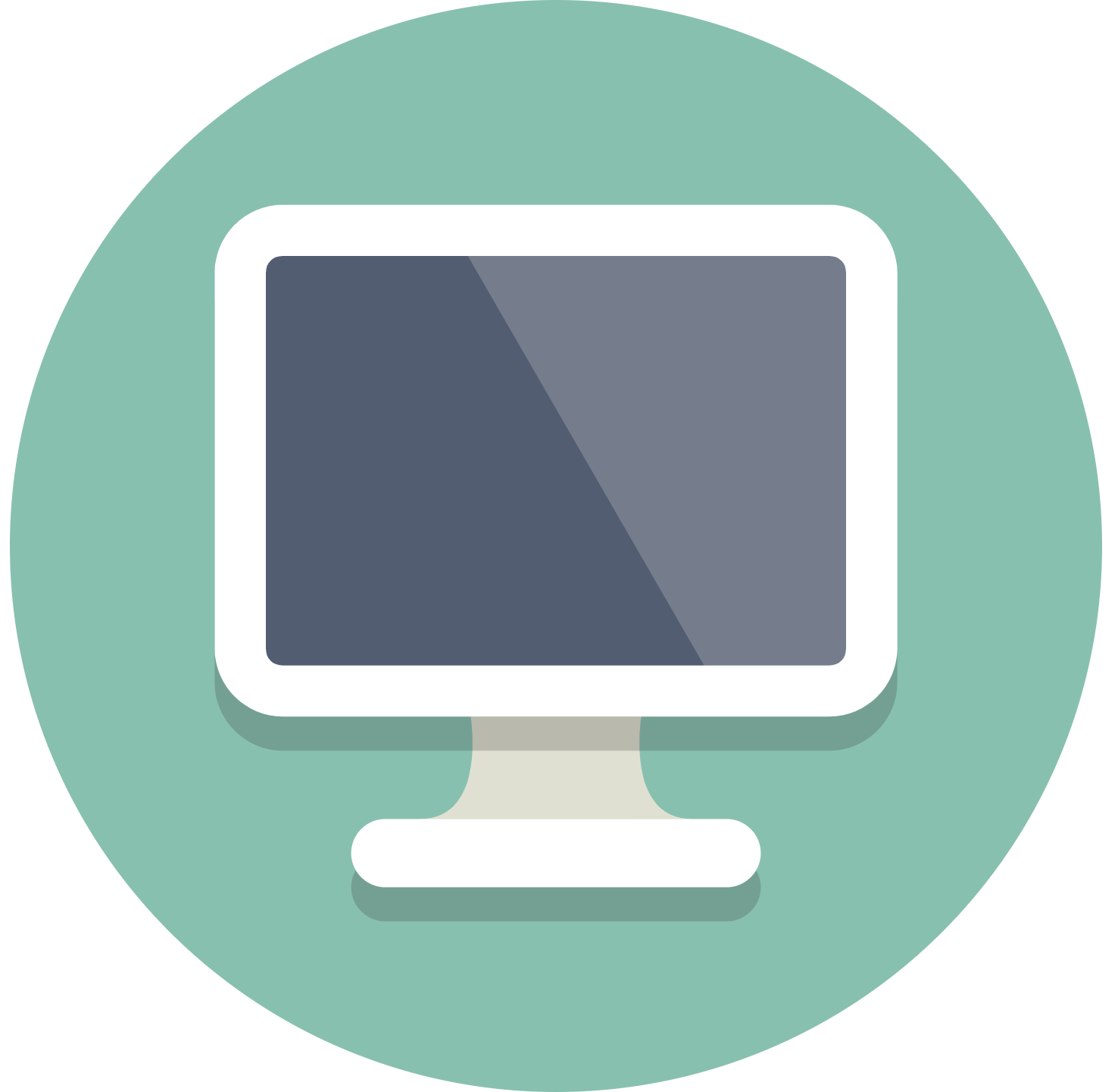 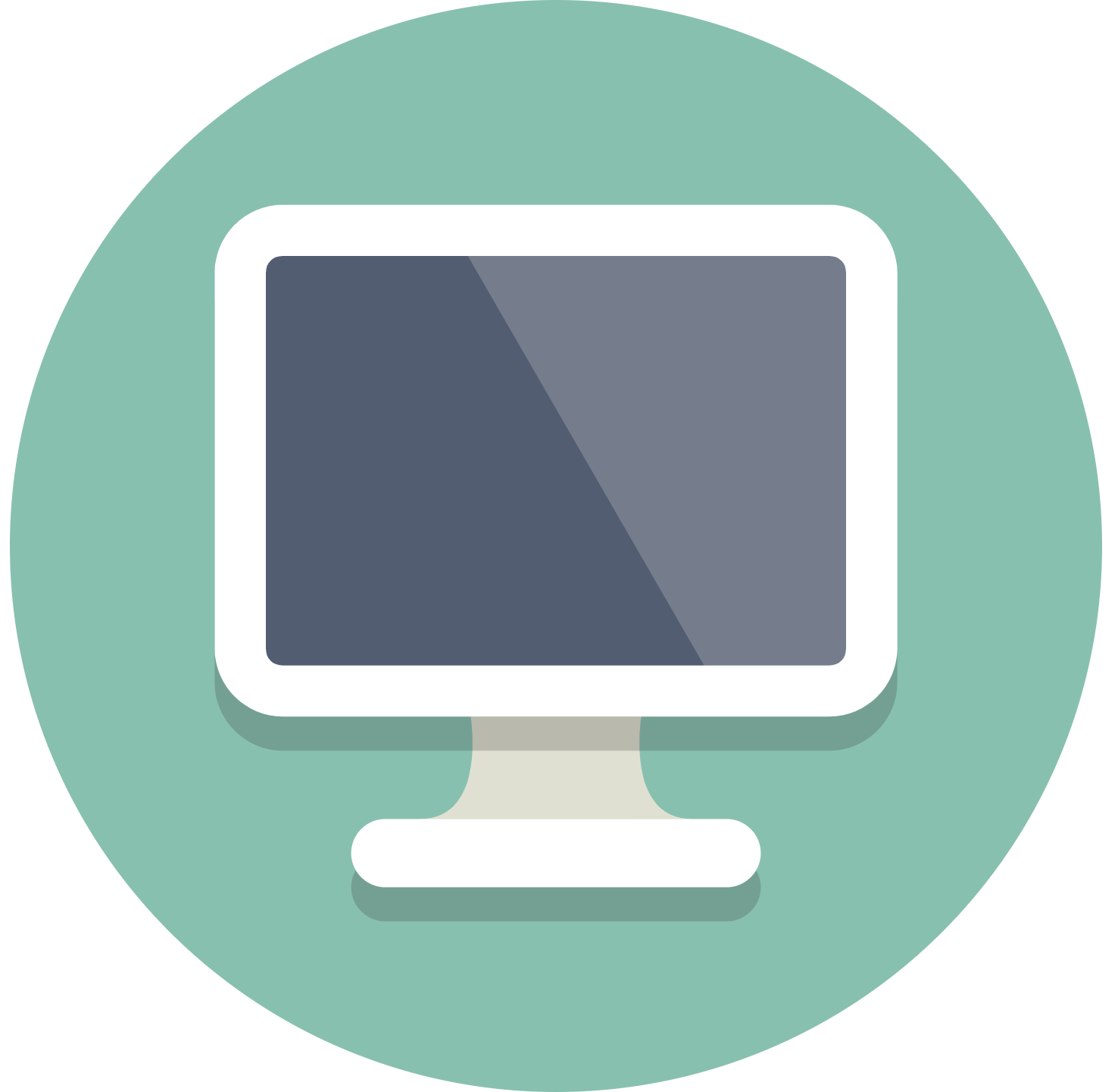 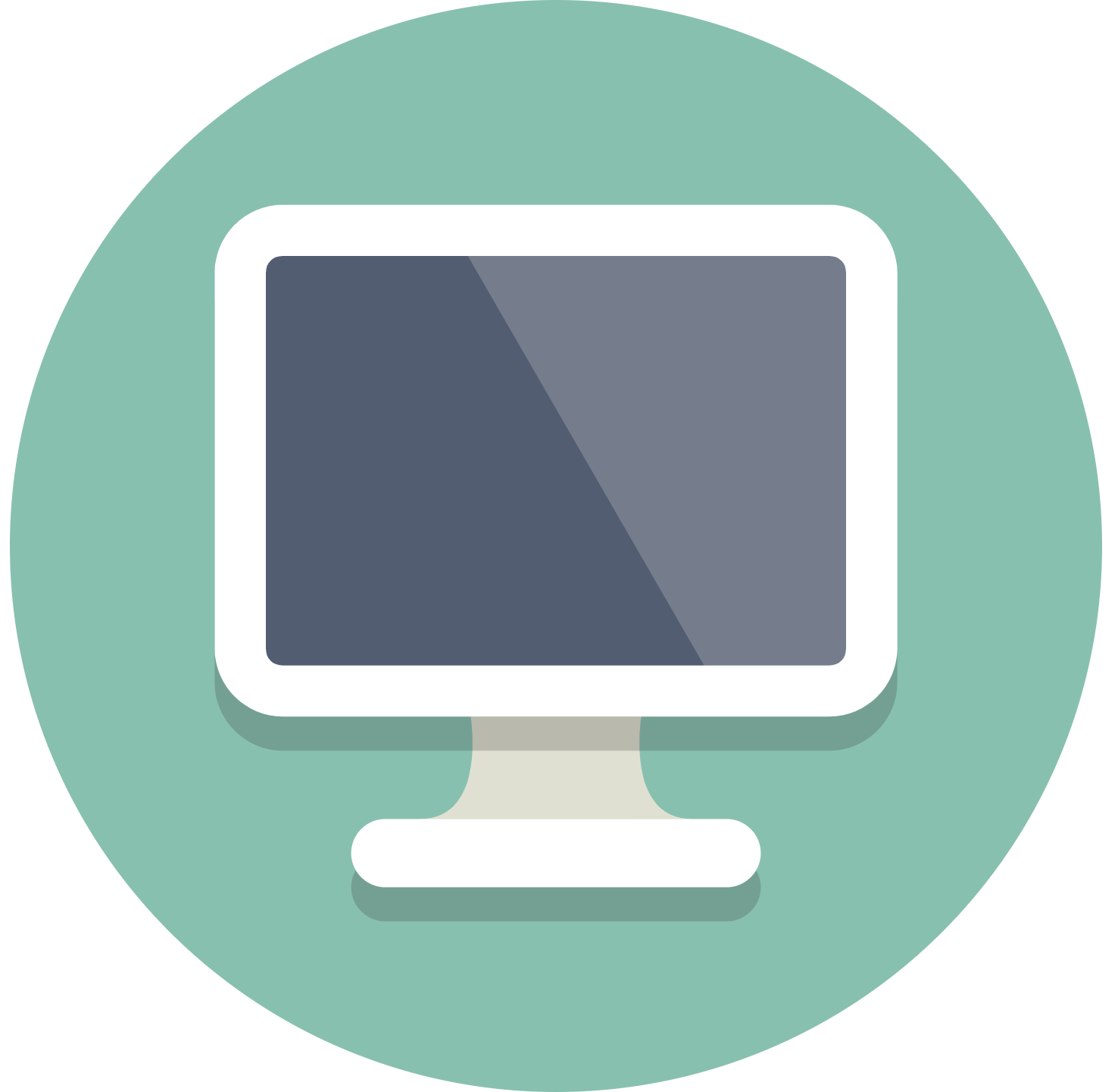 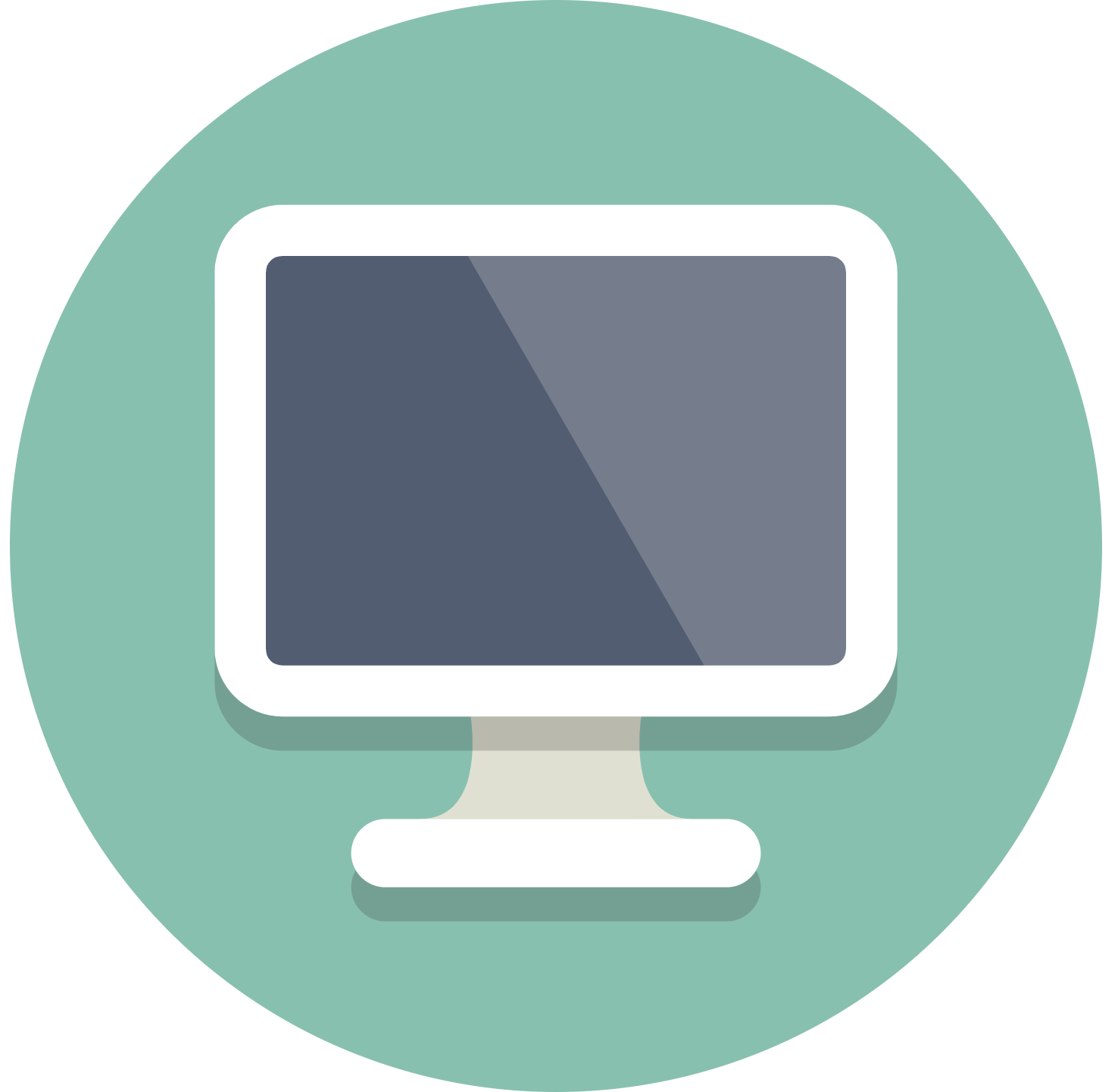 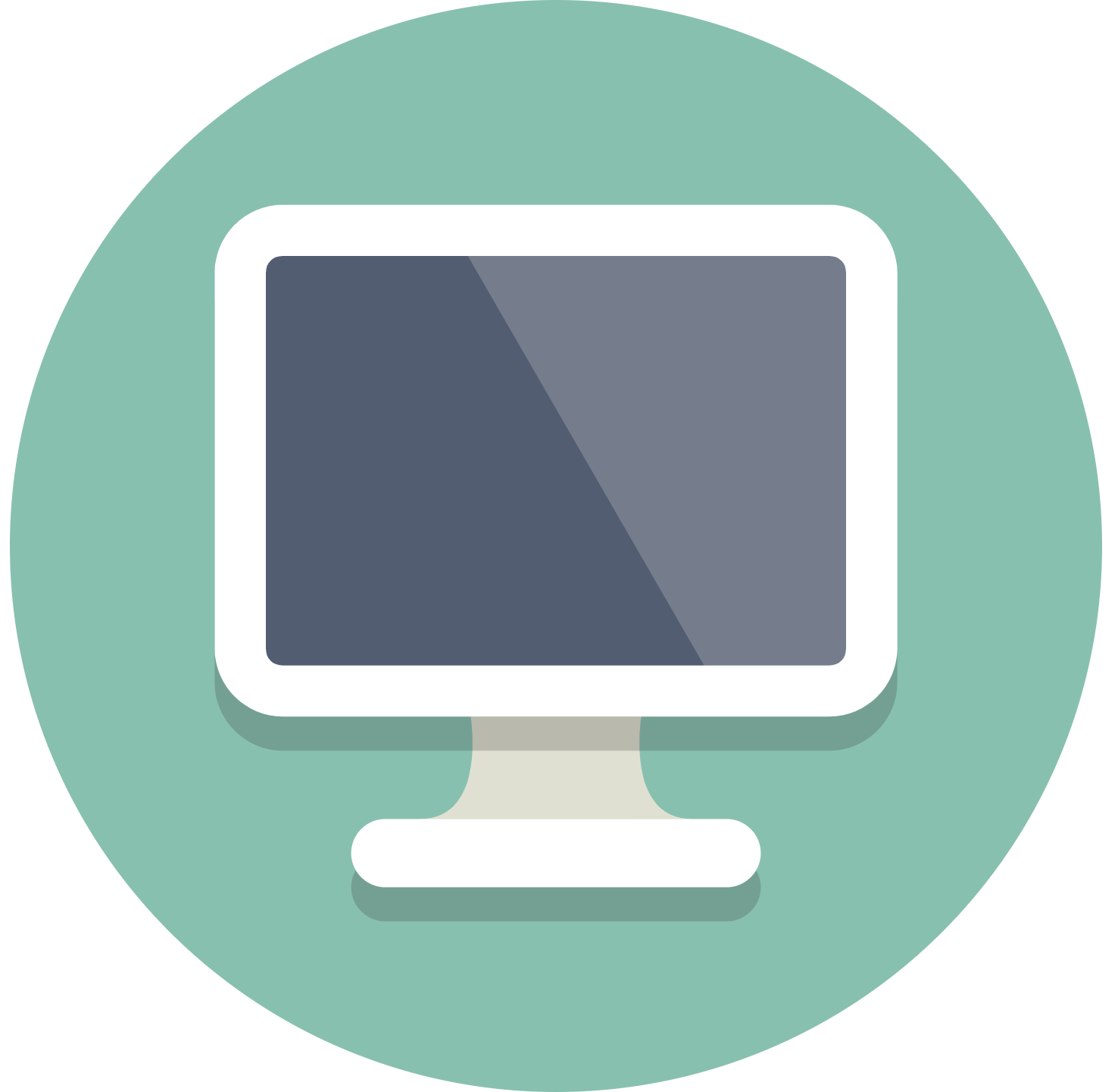 State of Art
Our Proposal
Experiments
Summary
Experimental Study
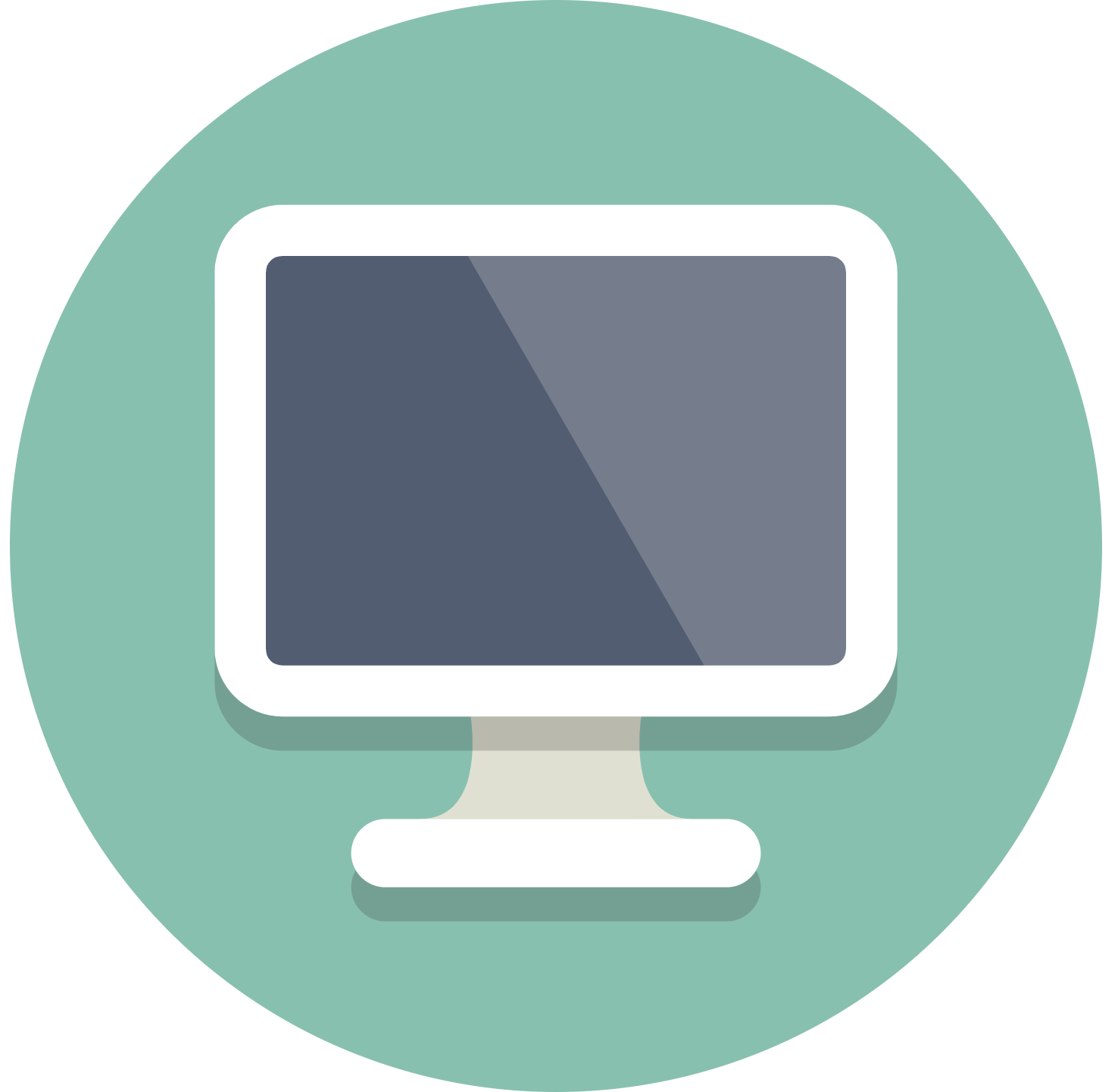 Our Environment:
Deployment Infrastructure: Postgres-XL
1 coordinator Node
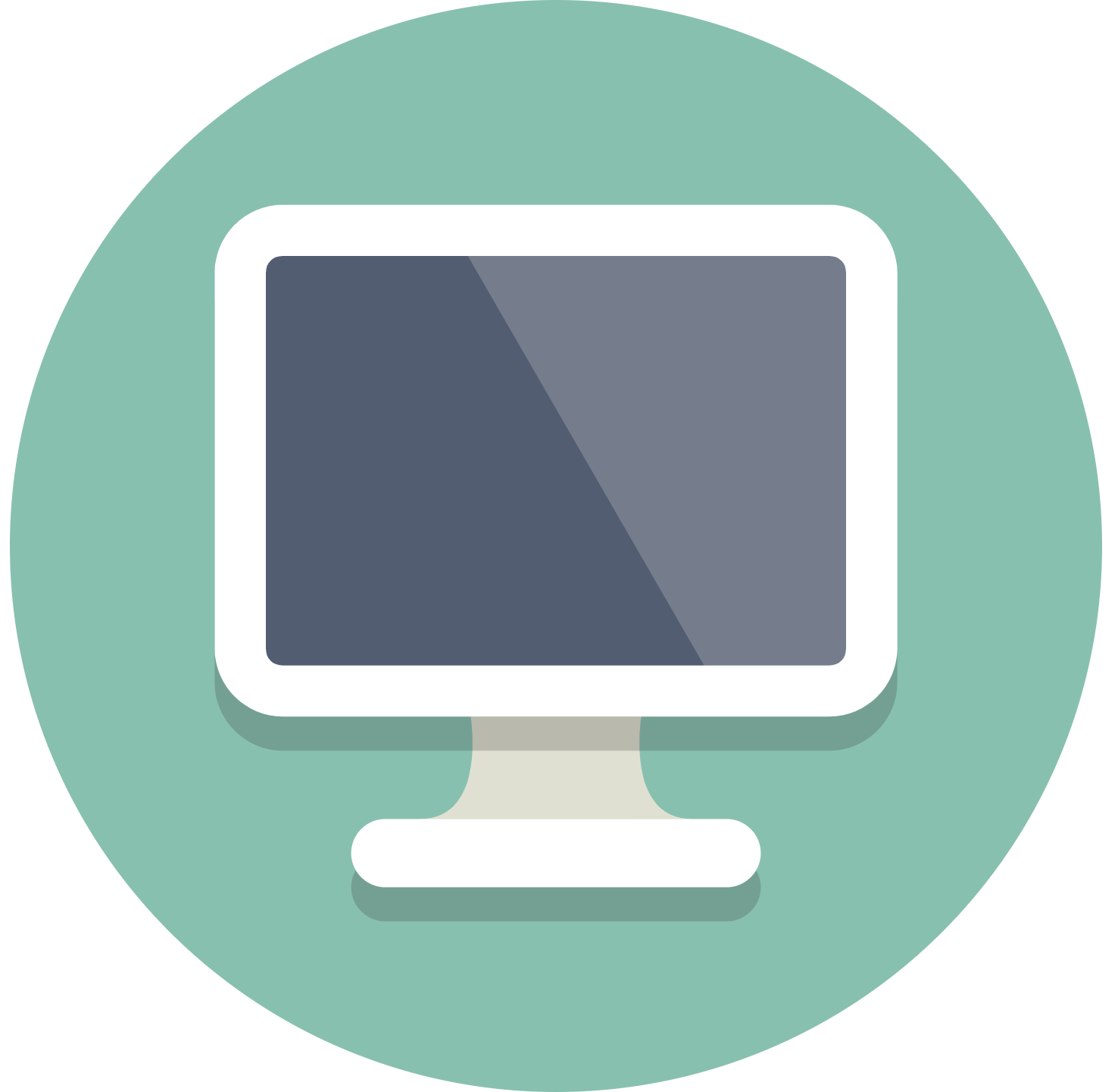 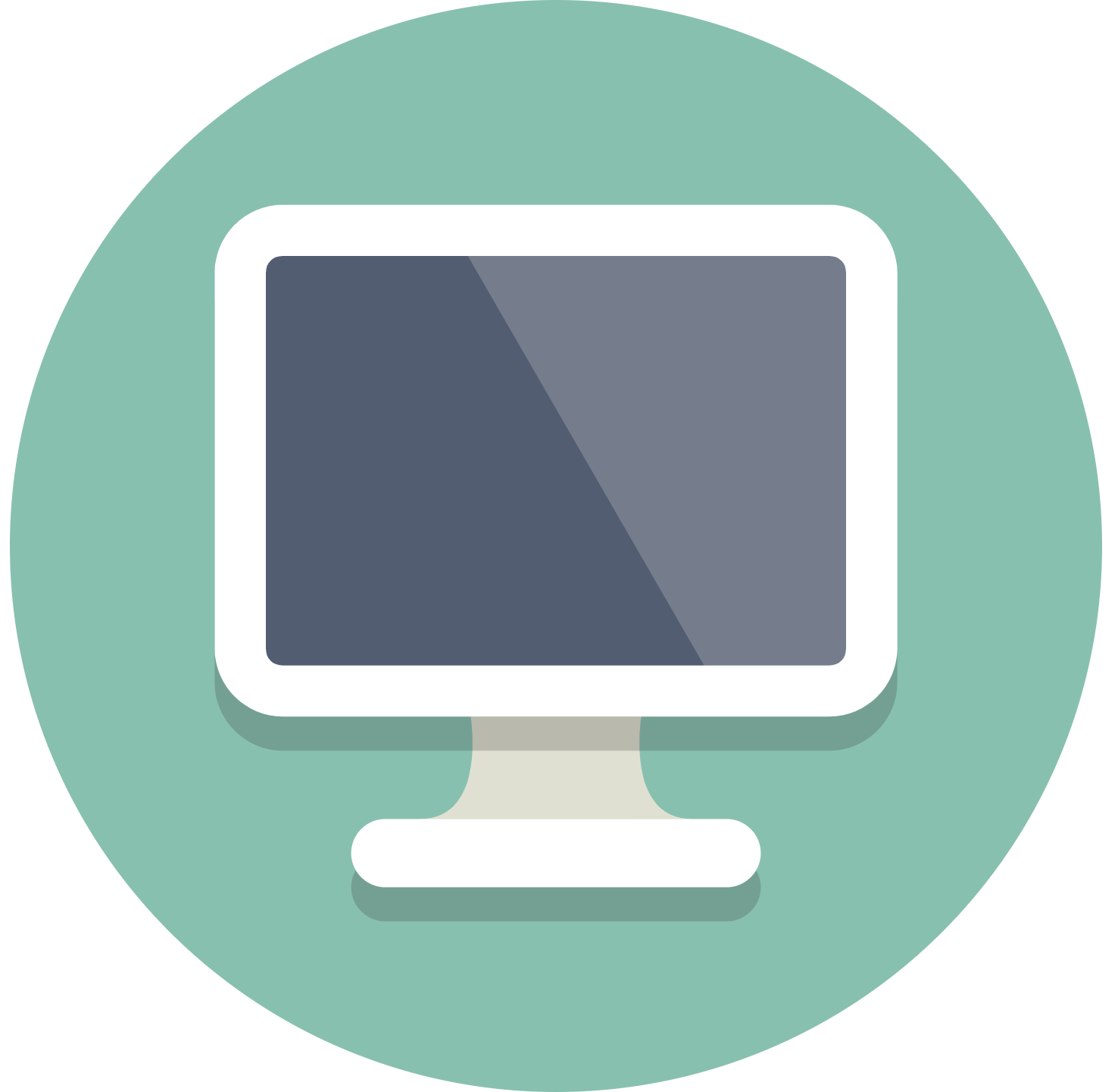 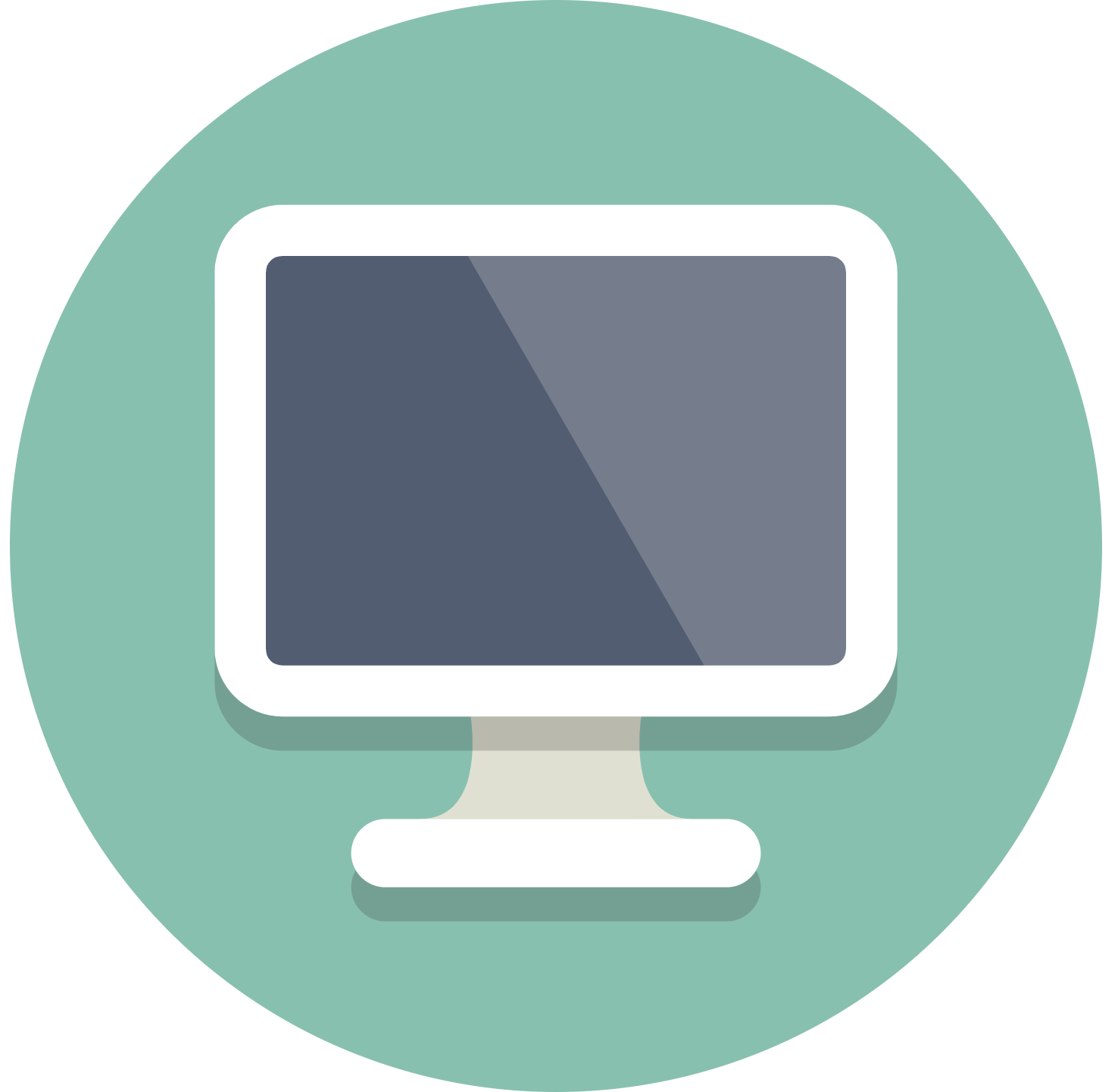 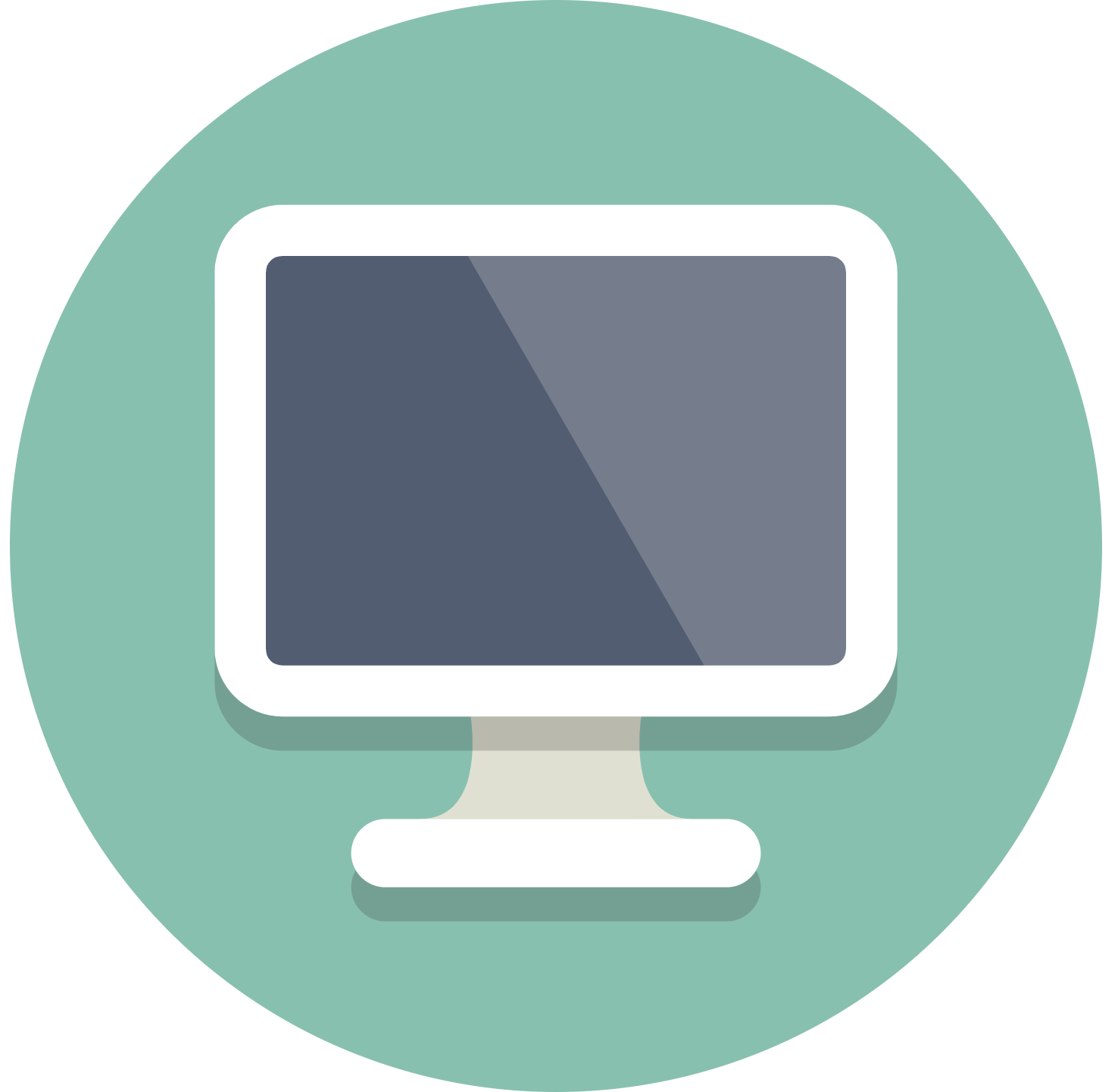 1 GTM node
Our Datasets: 
Star Schema Benchmark
Scale Factor: 100 GB
440 Million Fact Rows
1000 queries generated from the 13 original queries
Data Allocation
Hashing allocation
8 Datanodes
State of Art
Our Proposal
Experiments
Summary
Quality of our Fragmentation
W=200, 1000 predefined queries
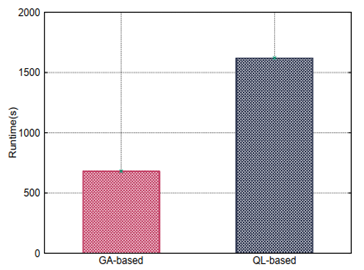 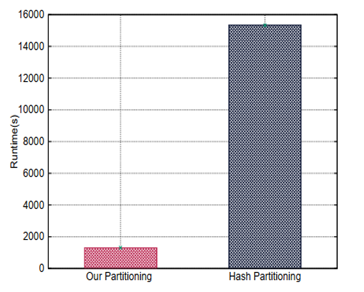 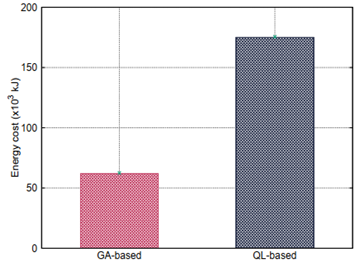 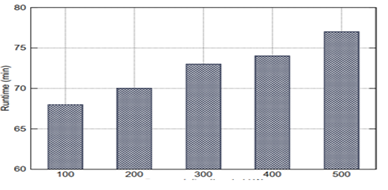 Hash distribution
Energy
Effect of W
Adaptation time
Our proposal satisfies two nonfunctional requirements in Big Data: 
Query performance 
Energy consumption of our deployment platform 
Importance to choose the right number of the target final fragments.
[Speaker Notes: Workload clustering improves significantly the performance of ad-hoc queries 
 Hash range partitioning improves also the performance  
A high value of W significantly decreases the query performance (Union operations)
A High value of utility rate decreases the performance of ad-hoc queries.]
State of Art
Our Proposal
Experiments
Summary
Impact of Workload Clustering
W=200, 1000 predefined queries and 20 ad-hoc queries
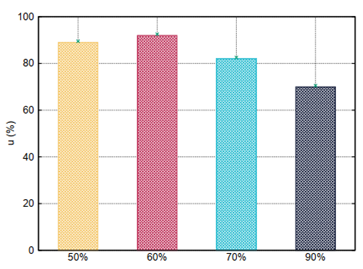 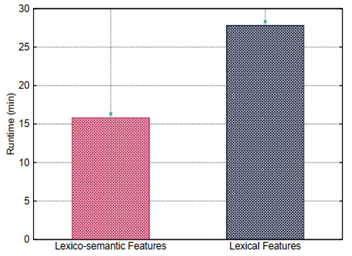 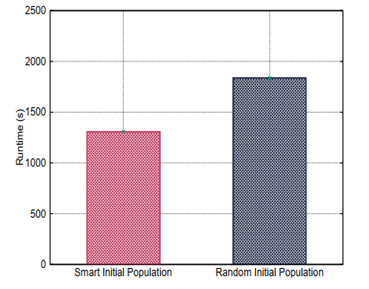 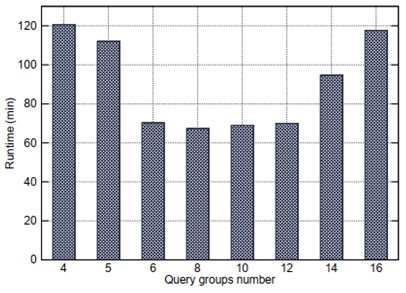 Features effects
Initial population
Effect of query groups number
Utility Effect
Workload clustering improves significantly the performance of ad-hoc queries 
Importance of choosing the right features and number of query groups
A high utility rate favors predefined queries.
[Speaker Notes: Large/Small query classes degrade overall workload performance. 
Lexico-semantic features improve performance of ad-hoc queries]
Summary
State of Art
Our Proposal
Experiments
Summary
Self-adaptive data fragmentation in parallel Big Data
Offline (training-like step) and online phases (for ad-hoc queries)
Genetic-based algorithm 
Fragment allocation procedure 
Query clustering as a service for managing ad-hoc queries
Intensive experiments

Improvement of fragment allocation by using AI techniques
Integration of our proposal in Spark
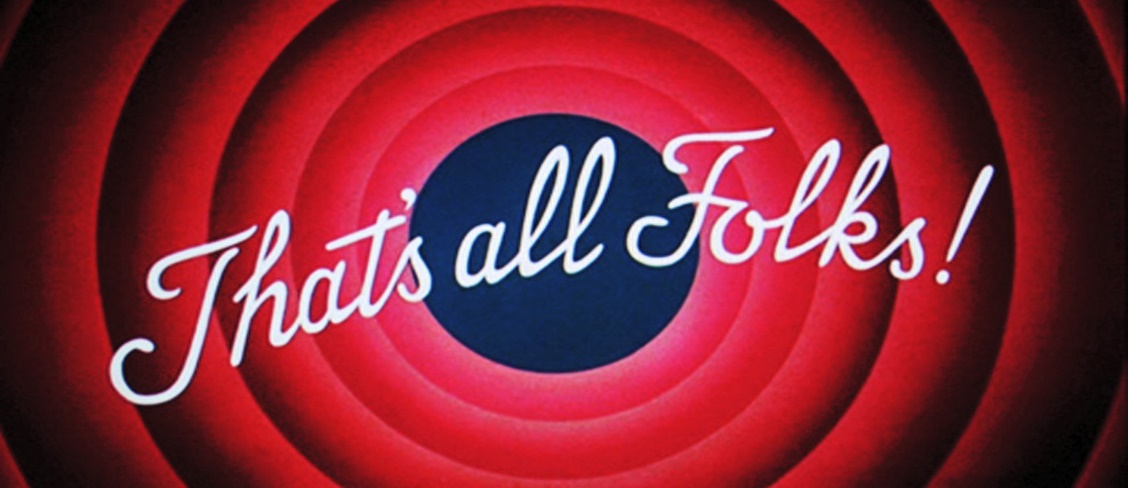 Soumia Benkrid Ecole nationale Superieure d’Informatique (ESI) Algerias_benkrid@esi.dz